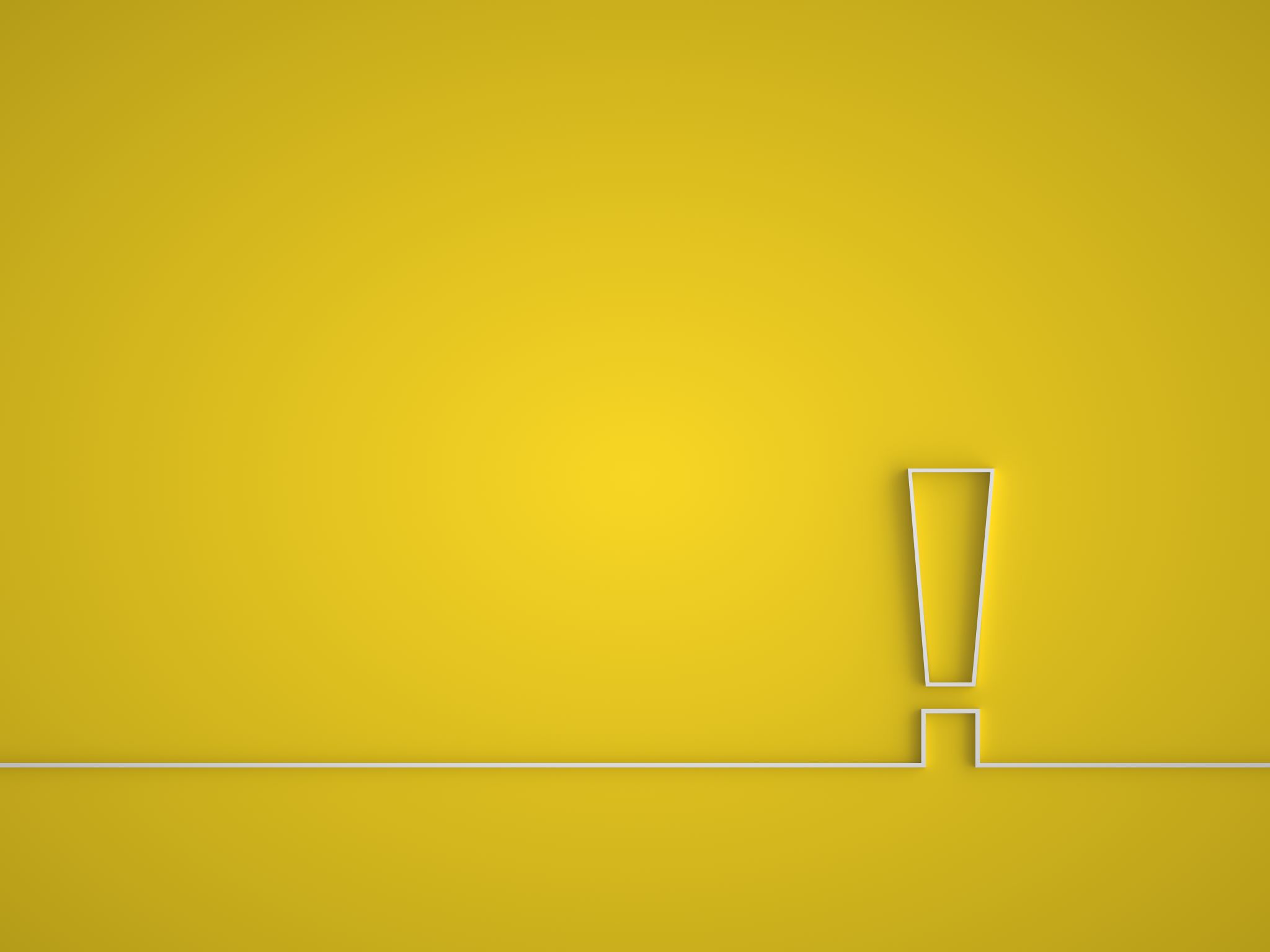 My Envy
My Responsibility
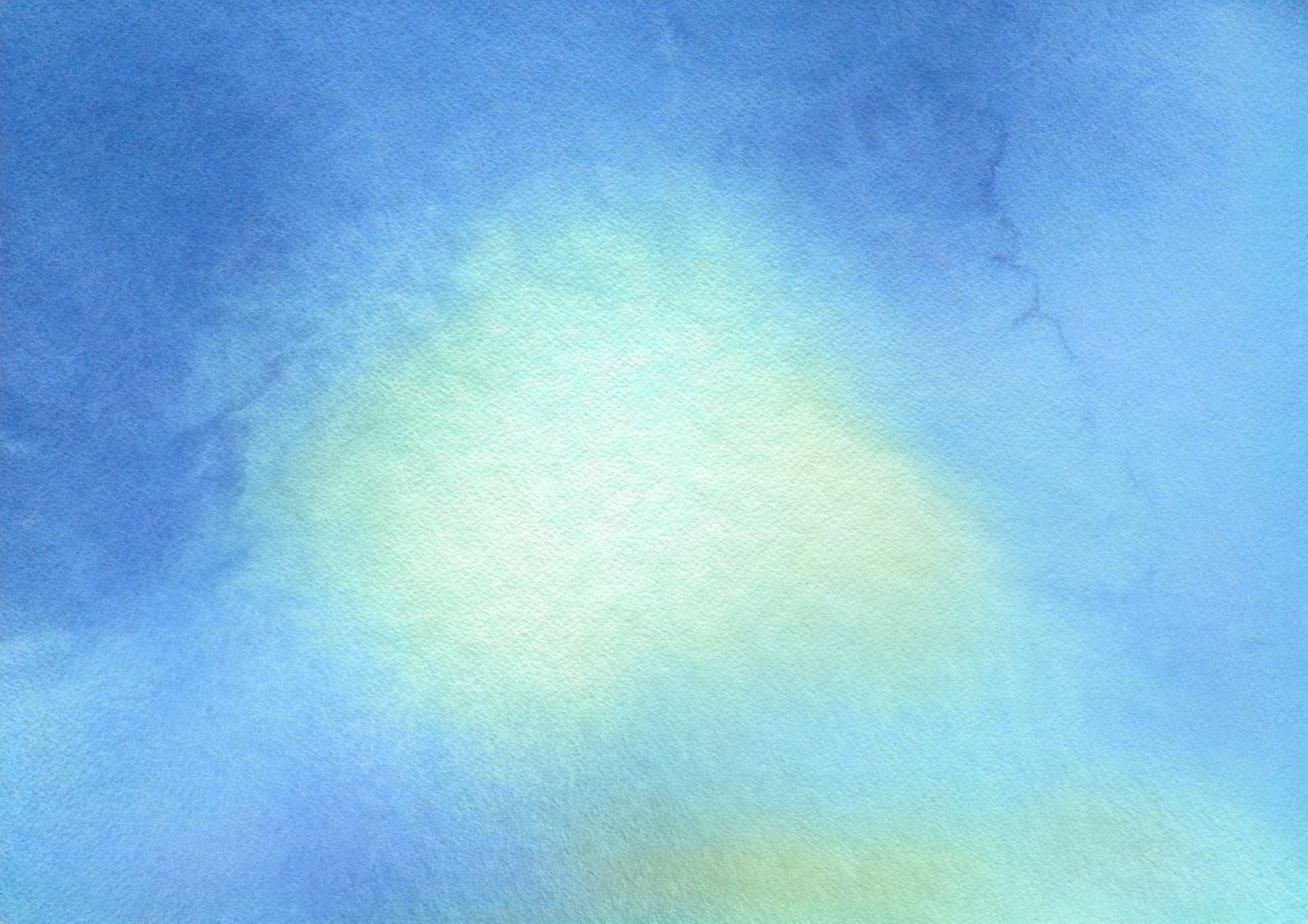 My Envy
My Envy
My Envy
My Envy
My Envy
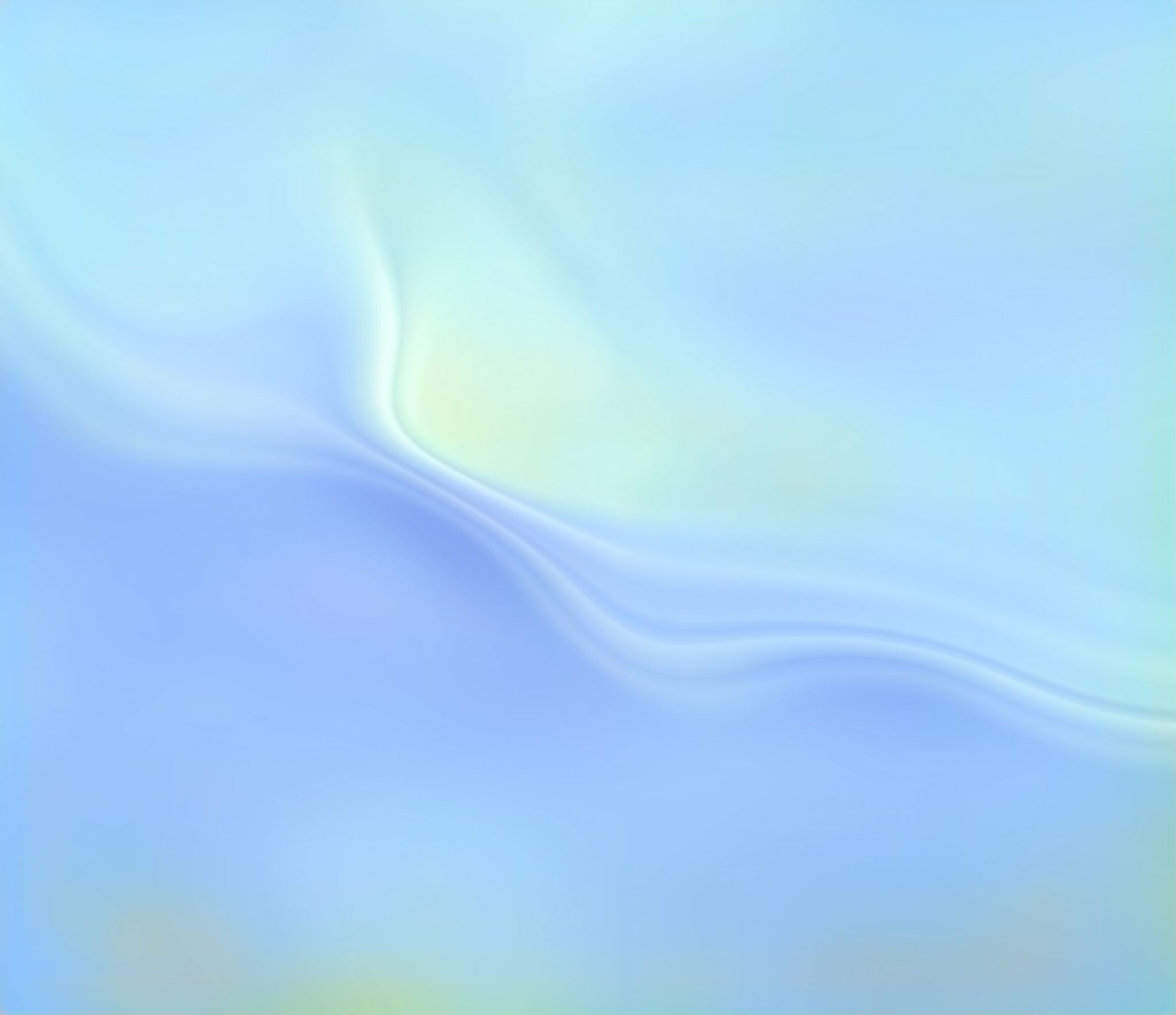 My Envy
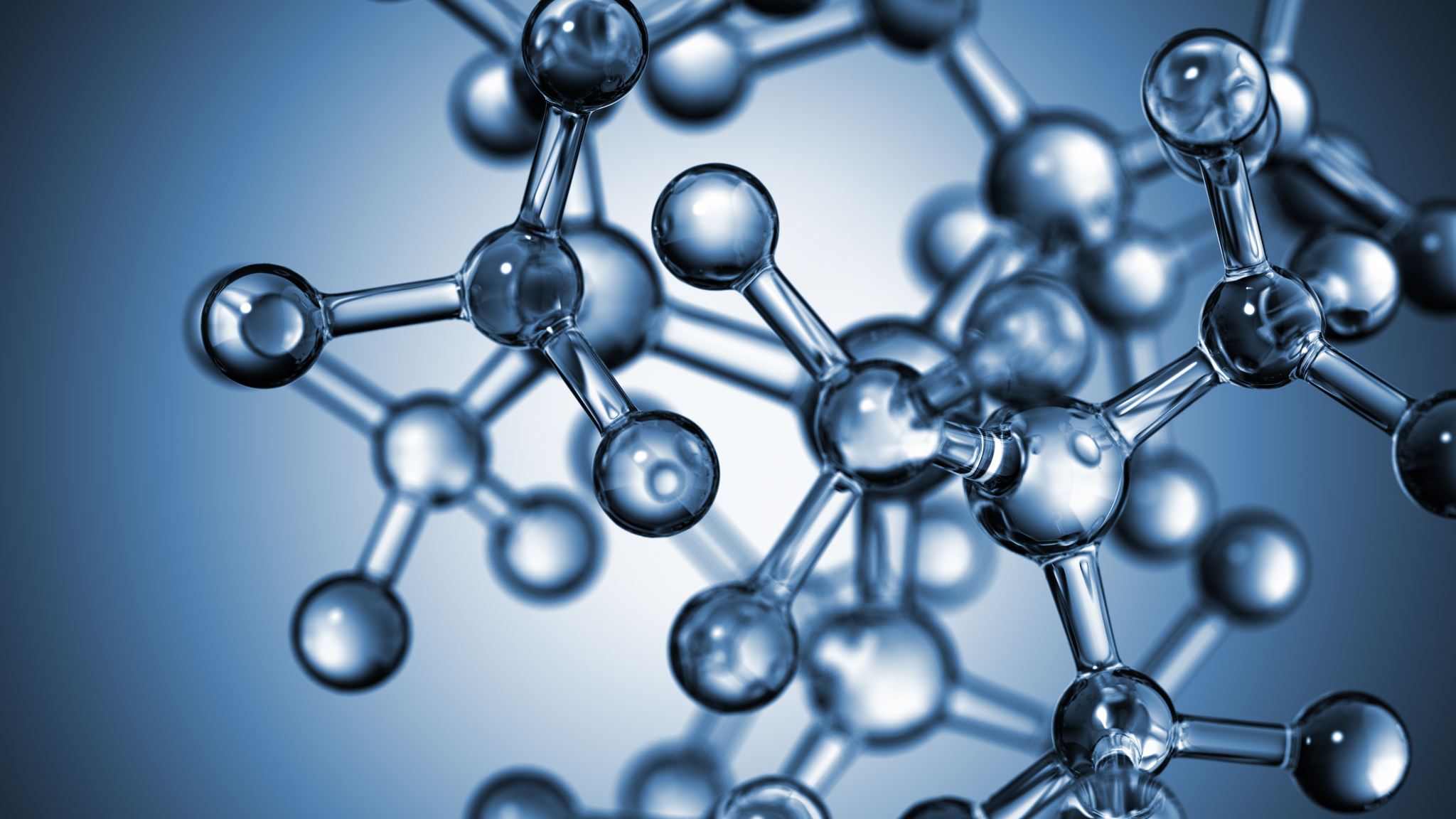 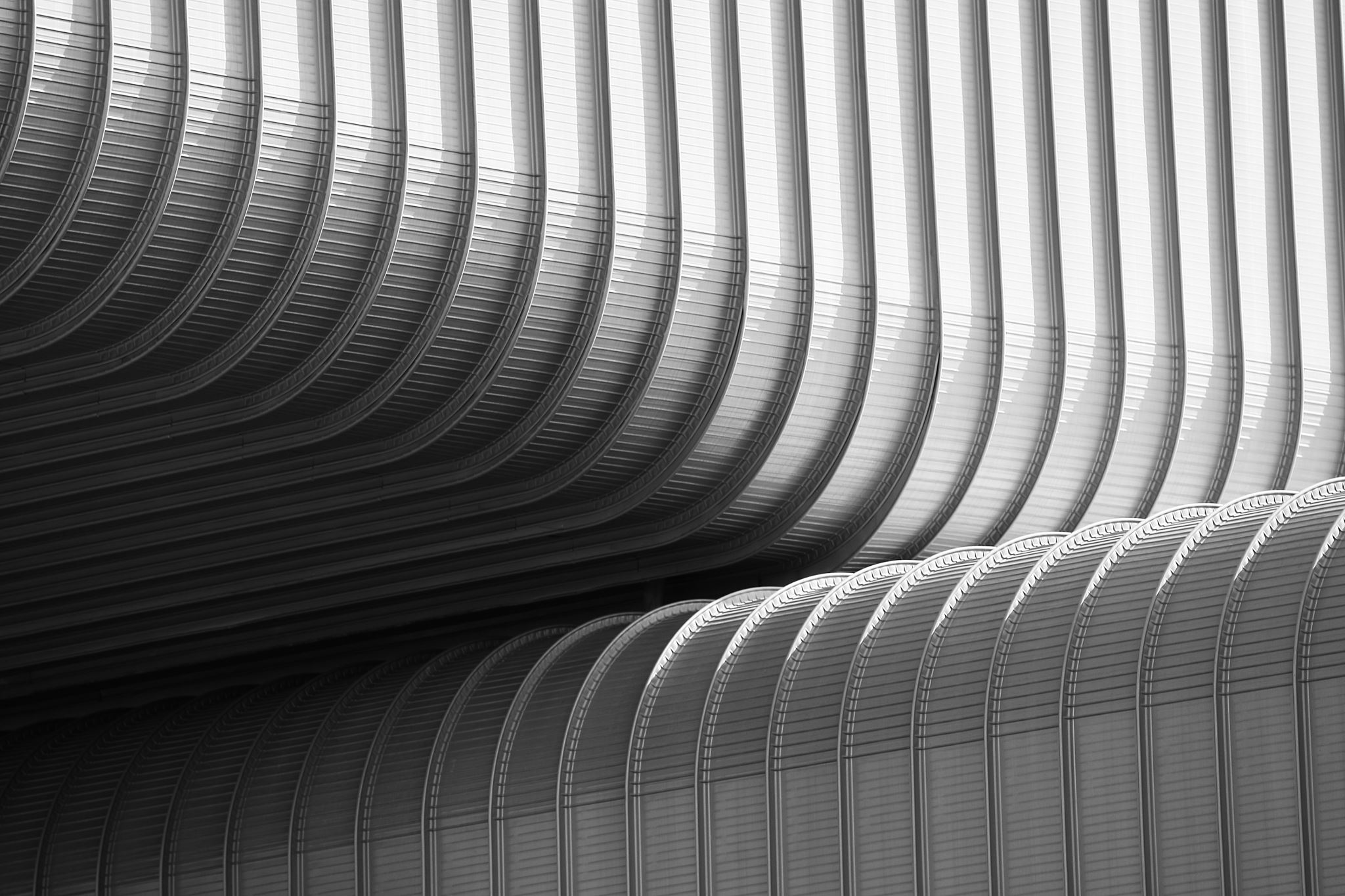 My Envy
My Envy
How much of my envy stems from wanting to ‘have’ and possess that which does not belong to me? 

How much of my envy stems from the emotion of ‘lust?’

How much of my envy stems from my desire to have ‘power?’

 How much of my envy stems from my need to ‘control’?
My Envy
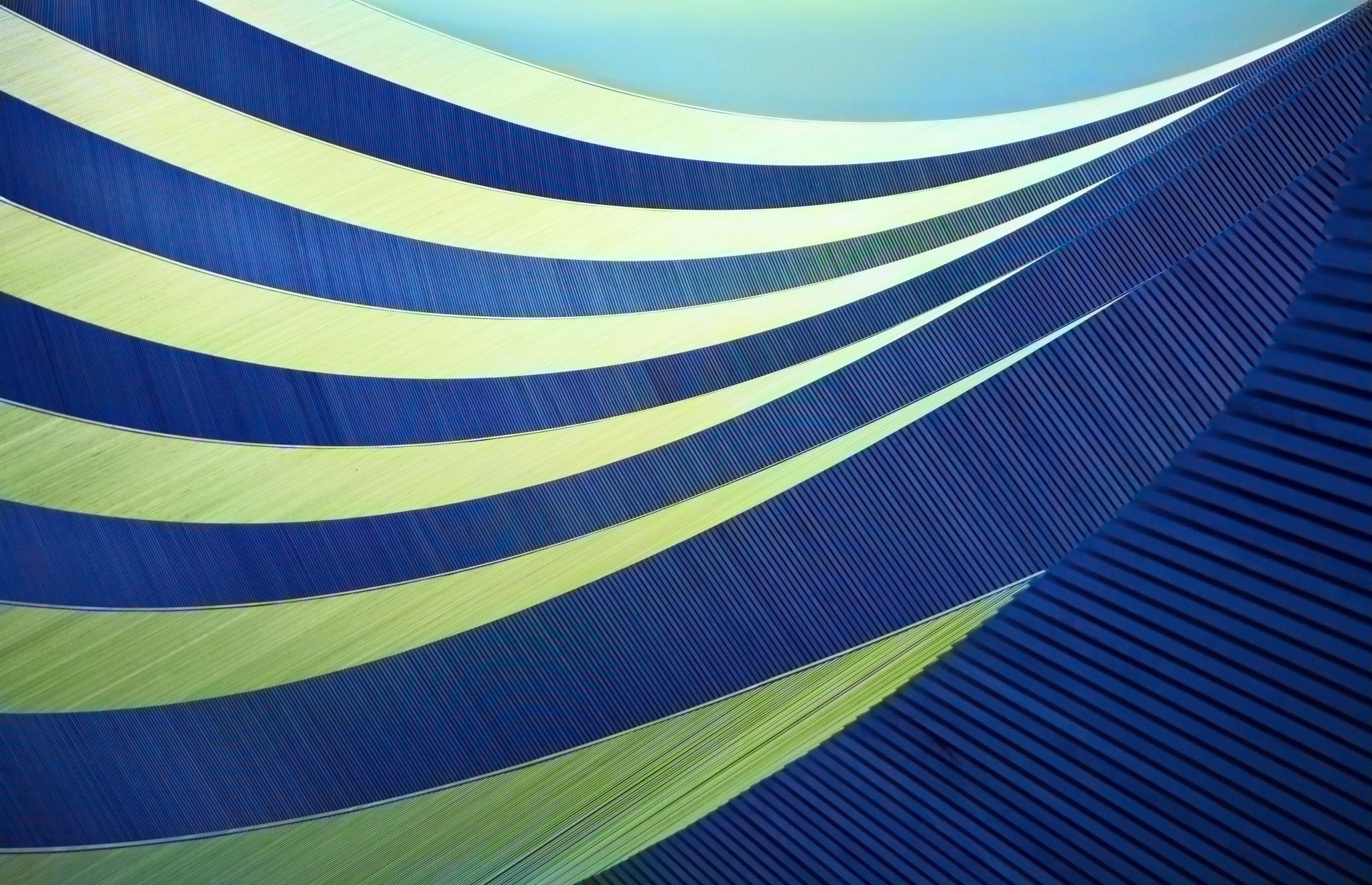 My Envy
The Envy of others towards me…
The Envy of others towards me…
The Envy of others towards me…
Have I ever been in a relationship where I felt ‘controlled’ by my partner? How much did the emotion of ‘envy’ play in this? 

How did this emotion of envy affect our relationship? 

Does the ‘envy’ of others towards me make me feel loved and wanted?

What do I understand by ‘True Love?’
The Envy of others towards me…
What do I wish upon my envier? 

Do I curse those that envy me and those who wish me harm?

Am I able to pray for and bless those who curse me? 

Why do I feel like this?
Myself as an example to others
Others as an example to me
Taking control of My Envy
How can I overcome My Envy?
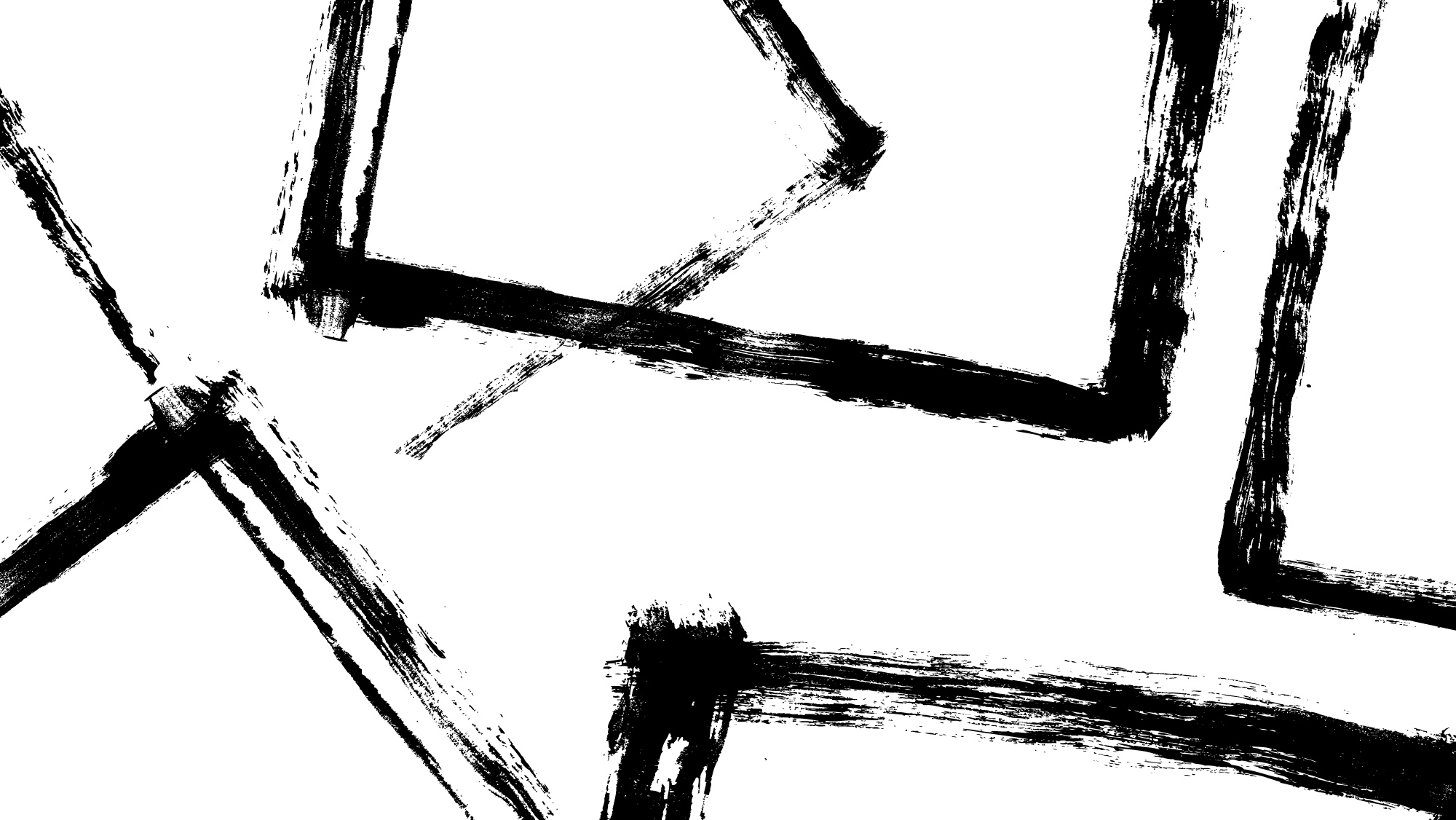 How can I be protected from the envy of others towards me?
Things I can try….
Trying to overcome my Envy of others
My Patience towards others
My Forgiveness towards others
My Loving kindness: repay evil intention with compassion and love
My Humility: avoiding boasting and showing off
Wishing well for the success of others
My Empathy towards others
Seeking Truth with a sincere heart